Observatoire CBC « Les agriculteurs wallons face aux défis des changements climatiques »
Introduction
Pourquoi s’intéresser au monde agricole aujourd’hui? 

4 agriculteurs wallons sur 10 sont en relation avec CBC
5ème Observatoire CBC du monde agricole
Paradoxes du secteur agricole
Hausse des coûts et questionnement sur la rentabilité des exploitations suite à la crise énergétique
Enorme défi climatique
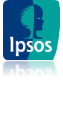 Enquête réalisée par le bureau
Description de l’ECHANTILLON
TAILLE DE L’ECHANTILLON
Méthode de collecte de données
Période du terrain
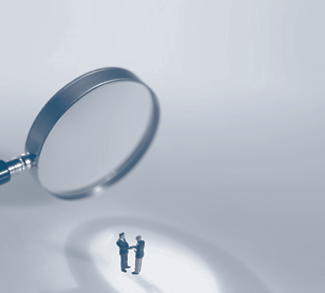 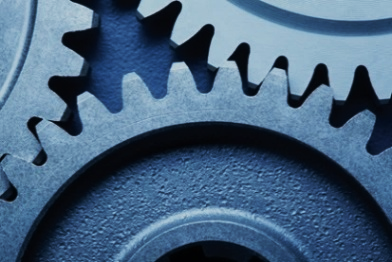 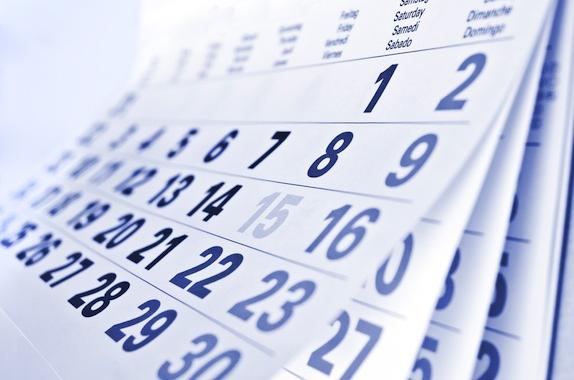 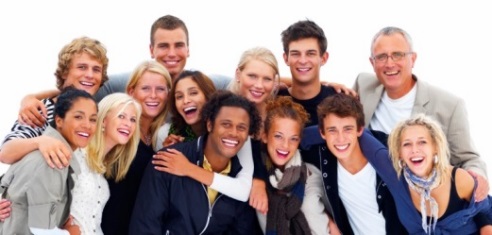 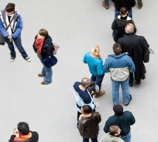 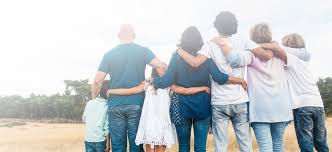 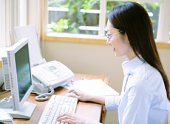 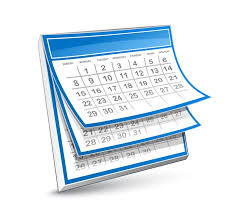 Agriculteurs wallons, représentatifs en termes de provinces
DU:  
16/06/2023 

AU: 
23/06/2023
n=300
CATI
répondants
Marge d’erreur max. de 5,7%
3
Description de l’échantillon
Profil
TAILLE DE L’EXPLOITATION (MOYENNE)
sECTEURS
77 HA
PROVINCES
sexe
Age
Moyenne 57,5 ans
27%
73%
Pondérés selon les provinces et les secteurs
5
Le monde agricole wallon et ses enjeux en termes de production
Rencontrez-vous actuellement des difficultés liées aux changements climatiques dans votre activité agricole ?
Près de 8 agriculteurs wallons sur 10 rencontrent actuellement des difficultés liées aux changements climatiques.
36% parmi les Cultures excl.
27% pour les exploitations de moins de 77 ha
OUI
84% parmi les Elevages et Cultures
86% pour les exploitations de 77 ha ou +
NON
7
Base:	Total (n=300)
[Speaker Notes: Néanmoins, par rapport à 2019, davantage de Belges semblent plus confiants et estiment préparer suffisamment leur pension.]
Quelles difficultés liées aux changements climatiques rencontrez-vous actuellement dans votre activité agricole?
La principale difficulté rencontrée par les agriculteurs wallons concerne la diminution du rendement (végétal, animal,…).
69% parmi les Cultures excl.
40% parmi les Elevages et Cultures
31% parmi les Cultures excl.; 27% parmi les Elevages et Cultures
40% parmi les Cultures excl.
8
Base:	Les répondants qui rencontrent actuellement des difficultés liées aux changements climatiques (n=230)
Pour quelles raisons ne rencontrez-vous pas actuellement de difficultés liées aux changements climatiques ?
La diversification de l’exploitation permet aux agriculteurs wallons de limiter les effets du changement climatique.
9
Base:	Les répondants qui ne rencontrent actuellement pas des difficultés liées aux changements climatiques (n=70)
Pensez-vous que ces difficultés se reproduiront dans les années à venir ?
Pour la majorité des agriculteurs wallons rencontrant des difficultés, celles-ci se reproduiront à l’avenir.
Je ne sais 
pas
OUI
NON
10
Base:	Les répondants qui rencontrent actuellement des difficultés liées aux changements climatiques (n=230)
[Speaker Notes: Néanmoins, par rapport à 2019, davantage de Belges semblent plus confiants et estiment préparer suffisamment leur pension.]
Pensez-vous que ces difficultés auront un impact sur la rentabilité de votre exploitation ?
9 agriculteurs wallons sur 10 estiment que ces difficultés auront un impact sur la rentabilité de leur exploitation.
Je ne sais 
pas
OUI
NON
11
Base:	Les répondants qui rencontrent actuellement des difficultés liées aux changements climatiques (n=230)
[Speaker Notes: Néanmoins, par rapport à 2019, davantage de Belges semblent plus confiants et estiment préparer suffisamment leur pension.]
Envisagez-vous, face à ces difficultés, de changer/d’adapter votre type de production ou d’activité ?
1 agriculteur wallon sur 2 envisage de changer/d’adapter son type de production ou d’activité face à ces difficultés.
Je ne sais pas
OUI
55% parmi les Cultures excl.
53% parmi les Elevages et Cultures
61% pour les exploitations de 77 ha ou +
NON
12
Base:	Les répondants qui rencontrent actuellement des difficultés liées aux changements climatiques (n=230)
[Speaker Notes: Néanmoins, par rapport à 2019, davantage de Belges semblent plus confiants et estiment préparer suffisamment leur pension.]
Vers quel type de production ou d’activité envisagez-vous de vous tourner ?
L’agriculture locale et l’agriculture régénérative sont celles qui sont privilégiées par les agriculteurs wallons qui envisagent de s’adapter.
13
Base:	Les répondants qui envisagent de changer/d’adapter leur type de production ou d’activité (n=114)
Pour quelles raisons n’envisagez-vous pas de changer/d’adapter votre type de production ou d’activité ?
Le coût est le principal frein à l’adaptation de leur type de production ou d’activité.
60% parmi les Elevages excl.
14
Base:	Les répondants qui n’envisagent pas de changer/d’adapter leur type de production ou d’activité (n=112)
Vous sentez-vous concerné par ce dérèglement climatique ?
6 agriculteurs wallons sur 10 se sentent concernés par le dérèglement climatique.
OUI
NON
15
Base:	Total (n=300)
[Speaker Notes: Néanmoins, par rapport à 2019, davantage de Belges semblent plus confiants et estiment préparer suffisamment leur pension.]
Quel est le plus grand impact du changement climatique de manière générale pour le monde agricole en Wallonie ?
L’alternance longue période sèche/longue période humide ainsi que la sécheresse sont, selon les agriculteurs wallons, les impacts majeurs du changement climatique.
46% parmi les Elevages et Cultures
23% pour les exploitations de 77 ha ou +
16
Base:	Total (n=300)
Quel est le principal défi que vous identifiez pour votre propre exploitation ?
Les principaux défis pour les agriculteurs wallons sont la lutte contre la sécheresse et la volatilité des prix due aux changements climatiques.
17
Base:	Total (n=300)
Pensez-vous que le modèle de production actuel en Wallonie a un impact sur le dérèglement climatique ?
Pour près de 3 agriculteurs wallons sur 4, le modèle de production actuel en Wallonie n’a pas d’impact sur le dérèglement climatique.
Je ne sais
 pas
OUI
NON
18
Base:	Total (n=300)
[Speaker Notes: Néanmoins, par rapport à 2019, davantage de Belges semblent plus confiants et estiment préparer suffisamment leur pension.]
Pour répondre aux enjeux climatiques seriez-vous prêts à … ?
7 agriculteurs wallons sur 10 seraient prêts à adapter leur mode de production ou leur assolement en fonction de la nouvelle PAC.
19
Base:	Total (n=300)
Le monde agricole wallon et ses enjeux en termes de consommation
La grande distribution a-t-elle un rôle à jouer dans les enjeux climatiques ?
Pour la majorité des agriculteurs wallons, la grande distribution a un rôle à jouer dans les enjeux climatiques.
Je ne sais
 pas
OUI
NON
21
Base:	Total (n=300)
[Speaker Notes: Néanmoins, par rapport à 2019, davantage de Belges semblent plus confiants et estiment préparer suffisamment leur pension.]
Pensez-vous que les défis climatiques actuels vont remettre en cause le modèle actuel de commercialisation des produits alimentaires, qui repose essentiellement sur la grande distribution ?
6 agriculteurs wallons sur 10 pensent que les défis climatiques vont remettre en cause le modèle de commercialisation des produits alimentaires.
Je ne sais
 pas
NON
OUI
22
Base:	Total (n=300)
[Speaker Notes: Néanmoins, par rapport à 2019, davantage de Belges semblent plus confiants et estiment préparer suffisamment leur pension.]
Dans quel sens pensez-vous que le modèle actuel de commercialisation des produits alimentaires va se diriger ?
Pour la majorité des agriculteurs wallons, il y aura une augmentation de la consommation des produits de saison.
23
Base:	Les répondants qui pensent que les défis climatiques vont remettre en cause le modèle actuel de commercialisation
	des produits alimentaires (n=175)
Comment la grande distribution pourrait-elle agir face aux enjeux climatiques ?
La grande distribution pourrait agir face aux enjeux climatiques en mettant en avant les produits locaux/bio et/ou en ne commercialisant que des produits de saison.
24
Base:	Les répondants qui pensent que la grande distribution a un rôle à jouer dans les enjeux climatiques (n=259)
Comment les consommateurs pourraient vous aider à relever les enjeux climatiques ?
Les consommateurs pourraient aider les agriculteurs en consommant plus local, plus de produits de saison et moins de produits importés.
25
Base:	Total (n=300)
La place de la durabilité face à ces enjeux climatiques
Pensez-vous que rendre votre exploitation plus durable tant au niveau économique, environnemental et sociétal pourrait aider à la lutte contre le réchauffement climatique ?
6 agriculteurs wallons sur 10 estiment que rendre leur exploitation plus durable pourrait aider à lutter contre le réchauffement climatique.
Je ne sais
 pas
NON
OUI
27
Base:	Total (n=300)
[Speaker Notes: Néanmoins, par rapport à 2019, davantage de Belges semblent plus confiants et estiment préparer suffisamment leur pension.]
Pour quelles raisons n’accorderiez-vous pas de l’importance à la durabilité de votre exploitation ?
La possible diminution de rentabilité est de loin le principal frein pour les agriculteurs wallons à accorder de l’importance à la durabilité de leur exploitation.
28
Base:	Total (n=300)
Aimeriez-vous être capable d’estimer l’empreinte carbone de votre exploitation ?
1 agriculteur wallon sur 2 aimerait pouvoir estimer l’empreinte carbone de son exploitation.
OUI
NON
29
Base:	Total (n=300)
[Speaker Notes: Néanmoins, par rapport à 2019, davantage de Belges semblent plus confiants et estiment préparer suffisamment leur pension.]